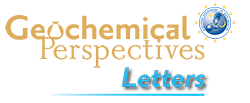 Kadoya et al.
Mantle cooling causes more reducing volcanic gases and gradual reduction of the atmosphere
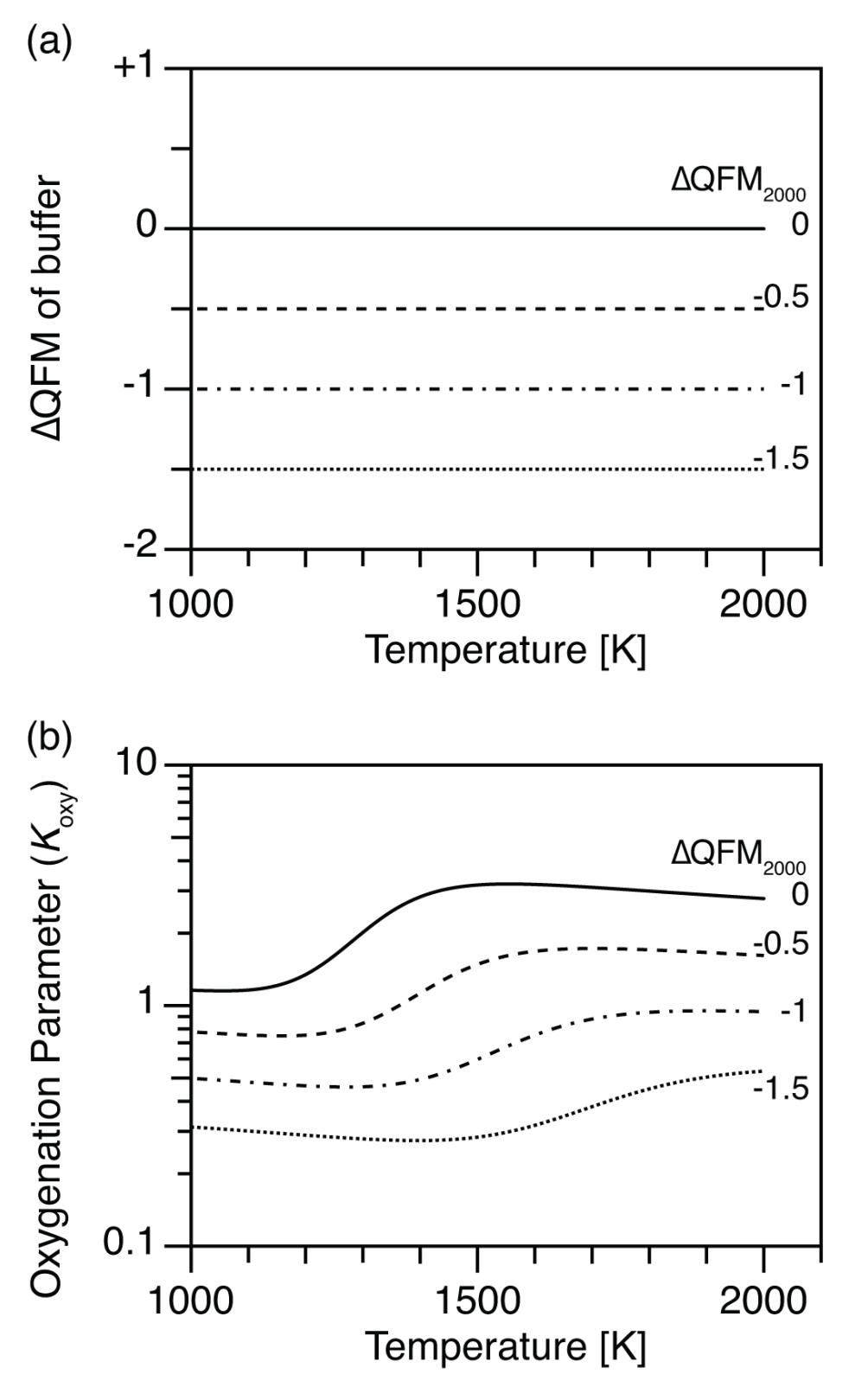 Figure 1 (a) Oxidation state (ΔQFM) buffering volcanic gas composition, and (b) oxygenation parameter (Koxy), as a function of temperature. Here, we assume a system where gases are redox buffered by the surrounding melt and rocks. ΔQFM2000 represents the oxidation state at 2000 K. By definition, ΔQFM is independent of temperature and equal to ΔQFM2000 in (a) whereas cooling tends to decrease Koxy in (b).
© 2020 The Authors
Published by the European Association of Geochemistry
under Creative Commons License CC BY-NC-ND.
Kadoya et al. (2020) Geochem. Persp. Let. 13, 25-29 | doi: 10.7185/geochemlet.2009